StarterWhat’s the same and what’s different?
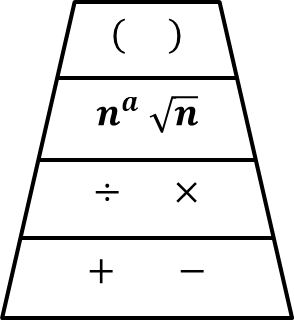 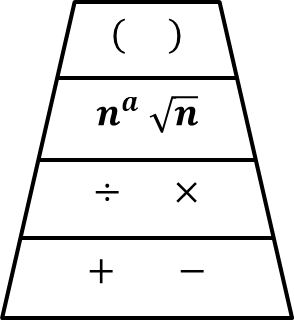 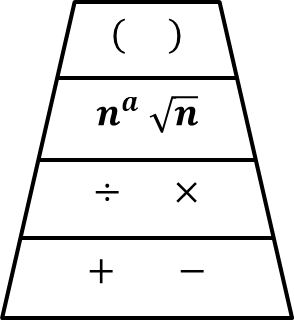 Show me a problem where the answer is:
8
-6
45

Show me two questions that look similar but have different answers.
FALSE
TRUE
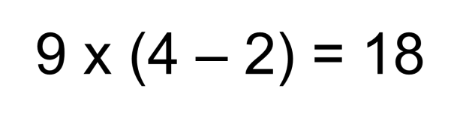 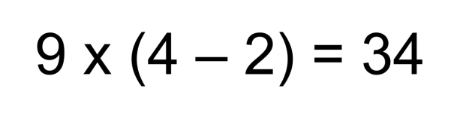 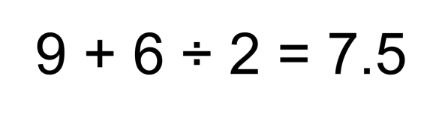 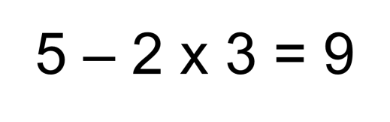 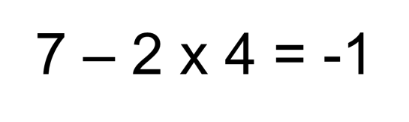 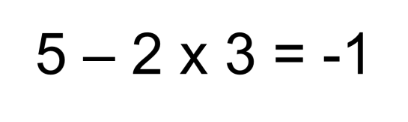 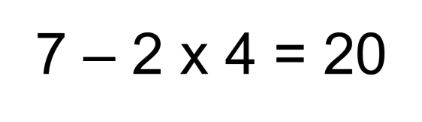 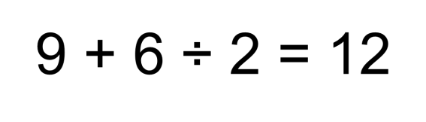 Answers
1.	31
2.	12
3.	35
4.	34
5.	5
6.	4
7.	90
8.	38
9.	12
10.	100
11.	0
12.	12
Pair Activity
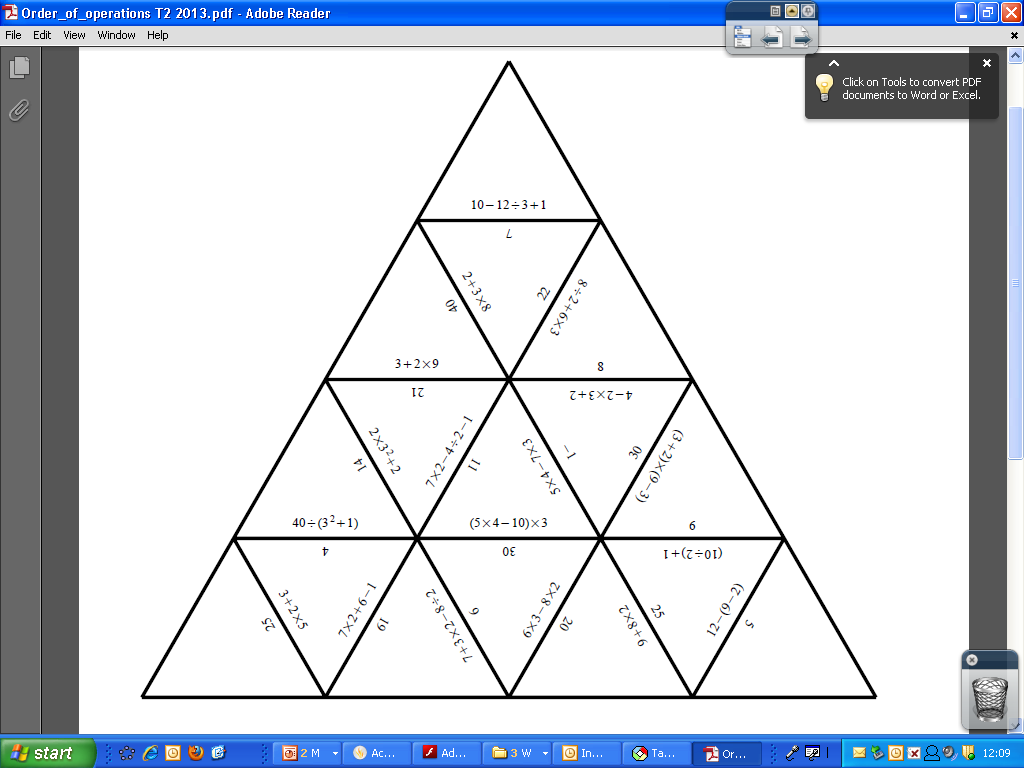 Find 5!

Using the correct order of operations Find 5 mistakes in this  Jigsaw!
Pair Activity
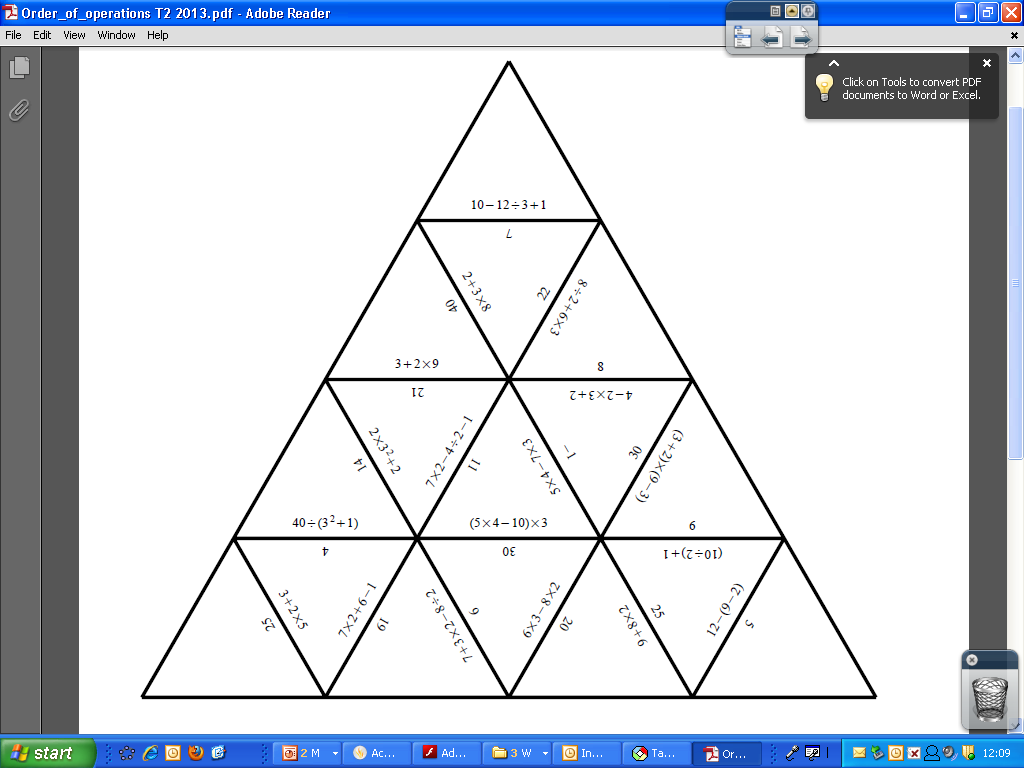 Find 5!

Using the correct order of operations Find 5 mistakes in this  Jigsaw!